“被”字句と“把”字句

“被”字句では主語が被行為者、“把”字句では主語が行為者になります。

私の服は彼に汚されてしましました。





彼は私の服を汚しました。
我 的 衣服 |〈 被 他 〉(给) 弄脏  了。
Wǒ  de  yīfu       bèi tā     gěi nòngzāng le.
───┬─── 　　　　　　 ┬ 
　　　└被行為者　　　　　  └行為者
他 |〈 把 我 的 衣服 〉(给) 弄脏  了。
Tā       bǎ  wǒ  de  yīfu     gěi nòngzāng le.
┬　　　　　　 ───┬───
└行為者　　　　　　 └被行為者
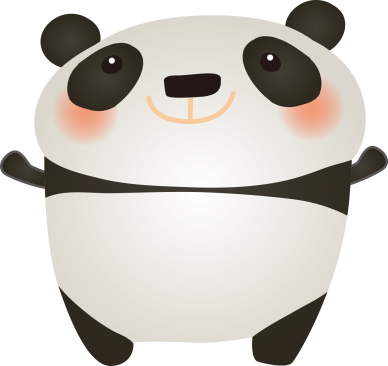 “被”字句と“把”字句
行為者が不明の場合には次のように表現します。
私の服は汚されてしまいました。






誰かが私の服を汚しました。
我 的 衣服 |〈 被 (人) 〉 (给) 弄脏  了。
Wǒ  de  yīfu       bèi (rén)     gěi  nòngzāng le.
　　　　　　　　　　　　　　─┬─
　　　　　　　　　　　　　　　└介詞“被”を使えば行為者は省略可
有 人 |〈 把 我 的 衣服 〉(给) 弄脏  了。
Yǒu rén      bǎ  wǒ de  yīfu      gěi nòngzāng le.
 ─┬─
 　└「誰かが」と不特定の人を主語にする場合は“有人”を使う
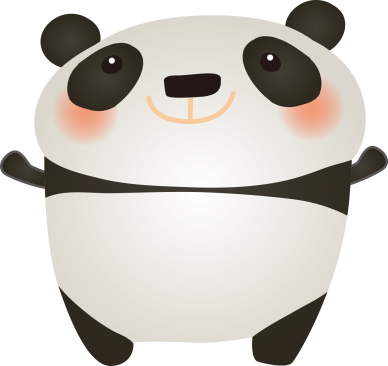 練習問題

１．彼女のお財布（钱包qiánbāo）は人に盗まれてしまいました。
２．誰かが彼女の電子辞書を持っていって（拿走 názǒu）しまいました。
３．彼女のデジカメは彼に壊されてしまいました。
４．彼女はうっかりして鍵(钥匙 yàoshi)をなくして(弄丢 nòngdiū)しまいました。
她 的 钱包  被 人（给）偷 了。
Tā  de qiánbāo bèi rén  gěi  tōu le.
有 人 把 她 的 电子词典 （给）拿走 了。
Yǒu rén bǎ tā  de diànzǐcídiǎn  gěi   názǒu le.
她 的 数码相机  被 他（给）弄坏  了。
Tā  de shùmǎxiàngjī bèi tā   gěi nònghuài le.
她 不 小心  把 钥匙（给）弄丢  了。
Tā  bù xiǎoxīn bǎ  yàoshi gěi  nòngdiū le.
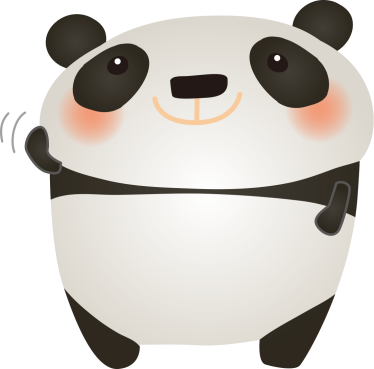